Campaigns & Elections Magazine 

Art of Political Campaigning Conference

June 18, 2012

#AOPC12
Using online resources
Colin Delany
cpd@epolitics.com
@epolitics
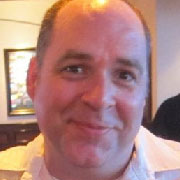 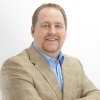 Kurt Luidhart
kurt@prospergroupcorp.com
@Kurtluidhart
Julie Barko Germanyjulie.germany@gmail.com@JulieG
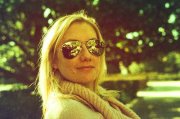 Finding voters online
Where do we find the voters?
Depends on who they are…

Swing?
Base?
Opponents?
Why?
Why are we finding them?

Recruiting?
Persuasion?
Turnout?
Rule #1
Go where the (right) voters are!
(wherever that is)
First steps
Recruiting

Incremental process (list-building takes time)
Begin as soon as tech in place (CRM)
Google ads
Targeted Facebook buys
Content (display) ads
Optimize your website
Expanding the reach
Recruiting, cont’d

Social channels
Blog outreach
Leverage the real world!
Let your supporters do the work
Never miss an opportunity
Persuasion
Can be aimed at both base and swing
Reinforce the base, convert the swing
Typically content advertising
Also can be search/social
Cookie-based targeting
Vote-suppression?
Turnout
Search/display
Find-your-polling-place apps
Email, email, email
Text messaging
Word of Mouth
Don’t forget early voting/absentee
Finding volunteers online
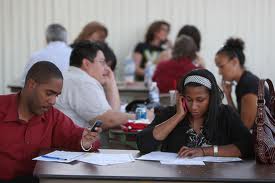 Volunteers = voters
List-building is first vital step
Voter-recruiting = volunteer-recruiting
Trick is in the conversion
Turning list-members into volunteers
Ladder of engagement
Easy actions, followed by more-difficult ones
Easy: “share” asks, tell-a-friend, sign a petition
Medium: virtual phone banks, show up at rally
Medium+: donate
Hard: canvass, phone bank
Harder: lead a volunteer team
Movin’ (them) on up
Provide opportunities
Reward/recognize
Provide MORE opportunities
Reward/recognize
Rinse/repeat…

Soylent Green is people!
Shhhhhhhh….
Email is king.
Other Tech tools
Obama Dashboard/Repub Social Victory Center
Engage 
NGP/VAN
Gamification
Text messages
Change.org, Care2, Left Action
Don’t forget the bulletin board…
Who is this guy?
Colin Delany
Epolitics.com

202-422-4682
@epolitics
cpd@epolitics.com
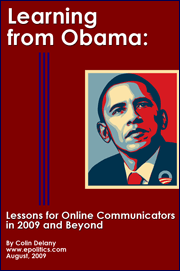 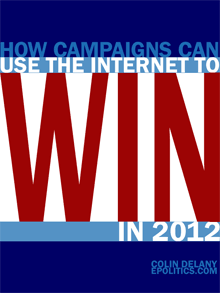 Finding donors online
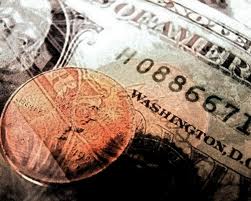 Everyone can raise money online, but not everyone can SCALE an online fundraising operation
From ICE CUBE: Check yourself before you wreck yourself:
What am I running for?
Who am I running against?
Am I widely known for some reason?
Am I willing to “lose” money initially to go find donors?- Do I have money
Who is supporting/endorsing me?
Do I have a chance of winning?

Great commentary from Justin Hart on this: http://ihartpolitics.com/?p=44#more-44
Where to find them
Where to go: Email
Opt-in: website sign-ups, Change.org/ CARE2 (for Dems)
Appending: Less profitable and risky
Exchange: 1 to 1 exchanges with candidates (but don’t send your list away!)
Rented: Newsmax, Townhall, Human Events, Ex-candidates (Newt and others), National Review, Washington Times, Glenn Beck, me 
Dems?:  
Make sure you are talking to an experienced person
Where to go: Online Ads
Search: Everyone should do this. 
Re-targeting: Yup, you should do this too
Targeted Display: Tougher for normal people- VERY good for big names
Drudge for Republicans
Other Stuff: Un-predictable
“Viral” videos- you don’t know what will work
Facebook is nice, but not so much for Fundraising
Twitter too
Earned Media:  This is the holy grail, but you can’t manufacture it.
A really awful online fundraising operation can make money online with a great earned media hit.
Thank you!
Kurt Luidhardt
The Prosper Group
317-886-4438
kurt@prospergroupcorp.com
www.prospergroupcorp.com
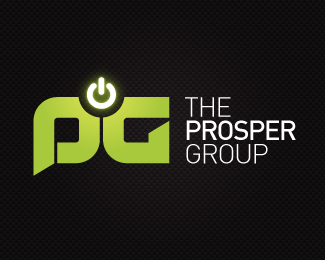 Finding activists online
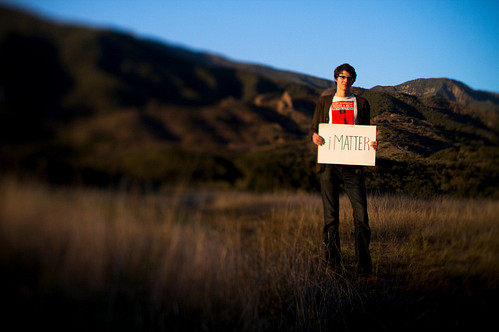 Listening
What are people saying about you online?
Who talks about your issue in the blogosphere?
Who posts articles about you on social media?
Who is creating multimedia about your issues?
connecting
Offline
Online
targeting
Social media advertising
Outbrain
Search engines
Targeted, interactive online advertising campaigns
Driving action
Advocacy tools
Shareable actions and content
Follow-up
Rewards & Recognition
Colin Delany
cpd@epolitics.com
@epolitics
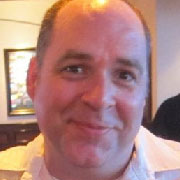 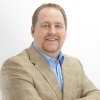 Kurt Luidhart
kurt@prospergroupcorp.com
@Kurtluidhart
Julie Barko Germanyjulie.germany@gmail.com@JulieG
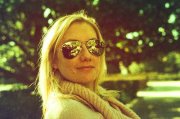